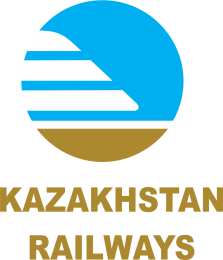 АО «Национальная компания «Қазақстан темір жолы»
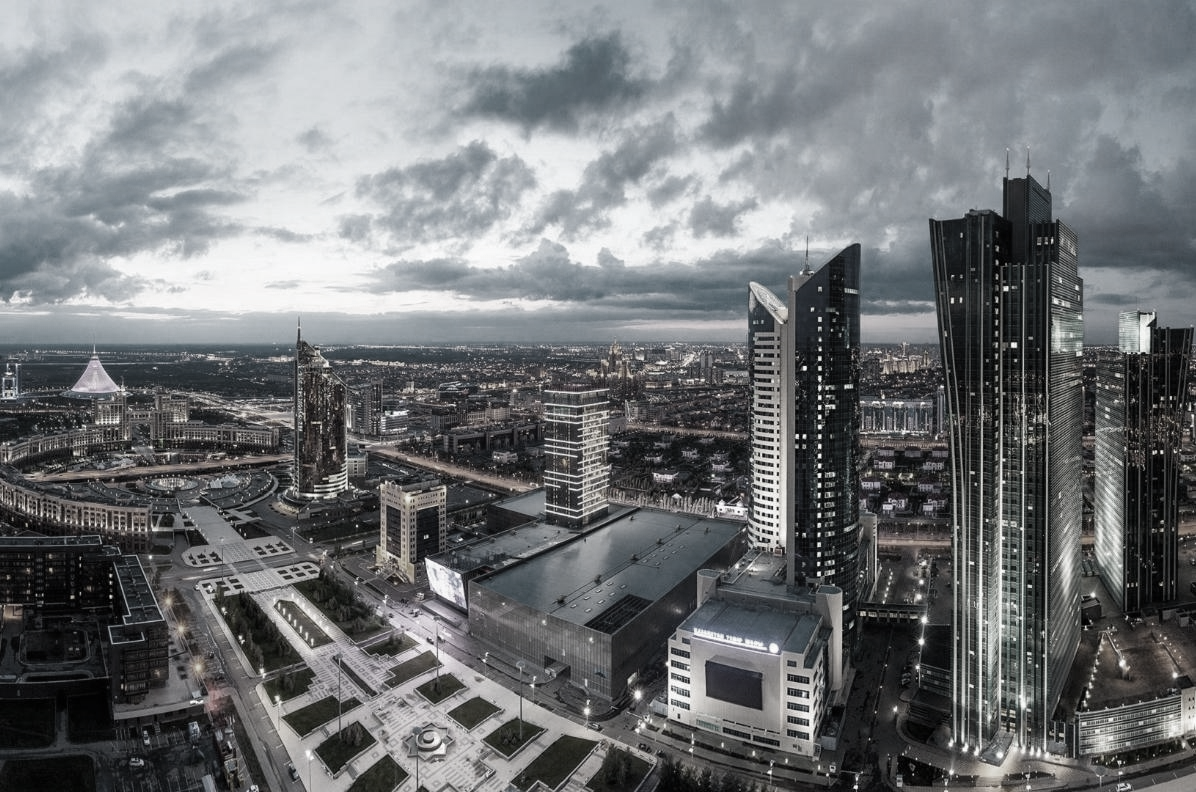 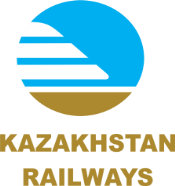 Основные показатели за 2019 год 
и январь-май 2020 года
2
Объёмные показатели перевозок грузов 
за 2019 год и январь-май 2020 года
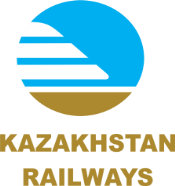 Доля 
контейнеров
Доля 
контейнеров
млн.тонн
млн.тонн
3
Показатели перевозок контейнеров
за 2019 год и январь-май 2020 года
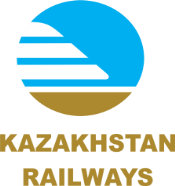 тыс.ДФЭ
тыс.ДФЭ
4
Контейнерные перевозки за 2019 год
и январь-май 2020 года
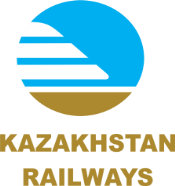 тыс.ДФЭ
тыс.ДФЭ
5
Потенциал контейнеризации в экспортном сообщении   
 7,6 млн.тонн в год
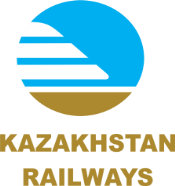 ЗЕРНО – 1,5 МЛН.ТОНН (контейнеризировано: 0,07 млн.тонн)
     ИМПОРТЕРЫ: КНР, Турция, ЮВА, Европа, Персидский Залив

ЧЕРНЫЕ МЕТАЛЛЫ – 1,3 МЛН.ТОНН (контейнеризировано: 0,7 млн.тонн)
             ИМПОРТЕРЫ: КНР, ЮВА

ХИМИКАТЫ  - 1,1 МЛН.ТОНН (контейнеризировано: 0,1 млн.тонн)
      ИМПОРТЕРЫ: КНР, Европа, Северная Африка

УДОБРЕНИЯ  - 1,1 МЛН.ТОНН
      ИМПОРТЕРЫ: КНР, Европа, Северная Африка

ЦВЕТНАЯ РУДА  - 1 МЛН.ТОНН
     ИМПОРТЕРЫ:  Китай, ЮВА

ЦВЕТНЫЕ МЕТАЛЛЫ – 0,8 МЛН.ТОНН  (контейнеризировано: 0,2 млн.тонн)
      ИМПОРТЕРЫ: Китай, ЮВА, Турция, Европа

БИТУМ И ГУДРОН  - 0,3 МЛН.ТОНН
     ИМПОРТЕРЫ: Китай

ПРОЧИЕ (асбест, мука, масло растительное) – 0,5 МЛН.ТОНН (контейнеризировано: 0,1 млн.тонн)
      ИМПОРТЕРЫ: Китай, Турция, Европа, Индия
6
Действующий уровень железнодорожных тарифов  на перевозки грузов в 20-ф (30т)  контейнере (СПС/СПС) в унифицированном сообщении, $/конт
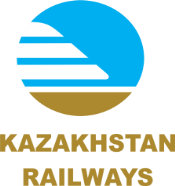 1 Действующие тарифные условия более чем на 500 км не покрывают себестоимость

2. В целях контейнеризации зерновых грузов, установлены коэффициенты на 20% ниже чем на все остальные грузы
7
Стоимость перевозки грузов в вагонах и контейнерах по основным маршрутам, $/тонна
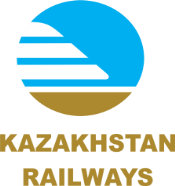 Оскемен – Новороссийск (свинец)
Кульсары – Черноморск (сера)
70,8
57,9
43,7
38,4
Костанай – Актау порт  (зерно)
Костанай – Актау порт (мука)
11,5
10,2
9,3
8,4
8
Примечание: стоимость без учета дополнительных затрат, стоимости контейнера и порожнего возврата, в контейнерах загрузка 27 тонн
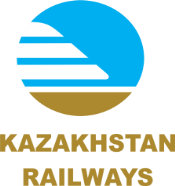 Меры КТЖ по развитию контейнеризации грузов
Минимизация административных барьеров. 
Досмотр транзитных контейнерных поездов отменен.
Осуществление досмотра импортных перевозок на станции назначения.
Применение норм Стамбульской Конвенции о временном ввозе (1990г.) при перемещении контейнеров в качестве многооборотной тары и ввозе контейнеров без предъявления таможенного документа. 
Внесение изменений в КоАП РК в части отмены штрафов (50 МРП) и отмены конфискации контейнера за несвоевременный вывоз контейнера.
Изменение сроков финансирования проекта «Модернизация железнодорожного участка Достык – Мойынты» с 2023 года на 2021 год. Рассмотрение вопроса разработки ТЭО по проектам «Строительство ж/д линии Дарбаза – Мактаарал (РК) – Джизак (РУ) и «Модернизация железнодорожного участка Казалы – Арысь».
Ускорение интеграции информационных систем Астана 1 и АСУ ДКР.
Переориентация контейнерных грузопотоков со станции Достык на станцию Алтынколь
Цифровизация дочерних зависимых обществ (АО «Кедентранссервис», АО «КТЖЭкспресс») для доступности и прозрачности тарифов
Установление 0% НДС для экспортно-импортных перевозок через порт Актау
Развитие регулярной фидерной линии порт Актау – порт Алят.
9